For Better or For Worse: Delaware Youth Data on Adverse and Protective Childhood Experiences
University of Delaware 
Center for Drug and Health Studies
Delaware State Legislature Kids Caucus
May 16th, 2017
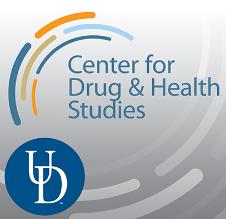 University of Delaware Center for Drug and Health Studies
Collect and identify data on attitudes, experiences, and behaviors 
Analyze data
Share data with policy makers, community members, and others for strategic decision-making
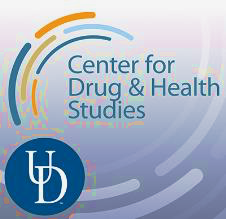 If you’re not using our data, we’re not doing our job effectively.
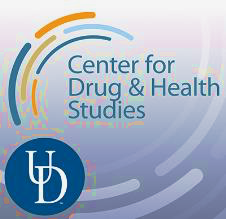 Measuring Youth Behavior and Experiences:
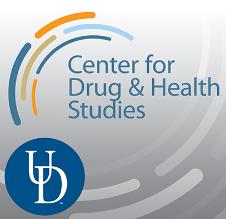 Modeling the Data
Community/ Social Experiences
School Experiences
Individual Factors
Behavior (and self-perpetuating feedback loops)
Short Term Health
Well-being
Achievement
Long Term Health
Family Experiences
What the student experiences at home, at school, and in the community is perceived through the lens of individual factors, leading to specific behaviors that can be coping behaviors or behaviors to meet expectations (perceived or self) which determine the youth’s level of personal well-being and achievement.
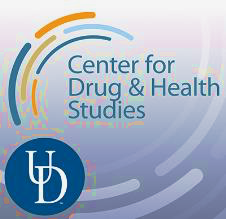 Experience – Social, School, or Family – may be Adverse or Protective, each with lifelong consequences with regards to substance use and other risk behaviors.
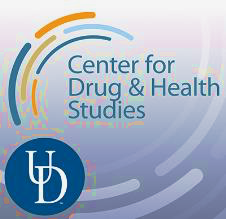 ACES – Adverse Childhood Experiences
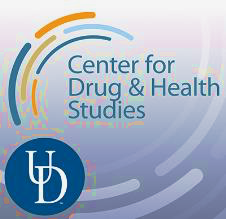 WHAT ARE ACES?
ACES are Adverse Childhood Experiences that are traumatic, and, without intervention, can lead to lifelong negative health consequences, including shorter life expectancy. 
ACES include all types of abuse and neglect, living in a home with someone who has a mental illness or who abuses substances, and other conditions. 
Being bullied, living in poverty, and exposure to community violence have recently been added to the list of ACES in certain studies.
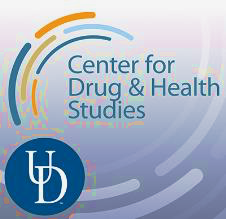 Why Are ACES Important?
ACES are prevalent
Kaiser Study: Nearly 2 out of 3 reported having at least 1 ACE with more than 12.5% reporting 4 or more
Delaware Household Survey: Nearly a quarter of participants reported experiencing 1 ACE, nearly 1 in 5 reported experiencing 2 or 3, and 13.8% reported experiencing 4 or more
National Survey of Children’s Health: 48% of Delaware youth had experienced at least 1 ACE, most commonly: economic hardship (25%), divorce/separation (21%), and neighborhood violence (12%, > national norm)
ACES have lifelong consequences 
Health risk behaviors
Chronic health problems
People with 6 or more ACES died on average 20 years earlier than people without ACES
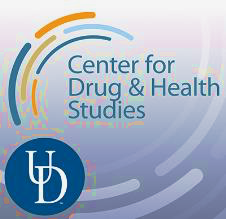 Delaware Youth Risk Behavior Survey: Source of ACES Data for Delaware Students
For the most part, ACES data is collected retrospectively, and from adults.
The Delaware Youth Risk Behavior Survey (YRBS) provides a tool for considering ACES as they impact our students, which provides insights for developing early intervention strategies.
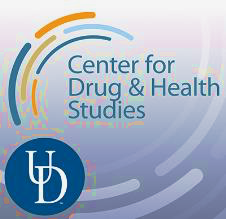 ACES Data 
from the 2015 Delaware 
High School 
Youth Risk Behavior Survey
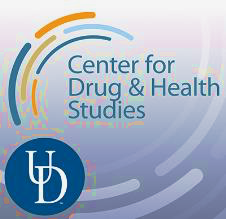 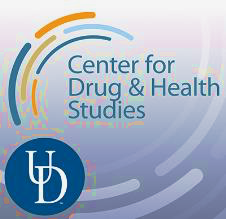 2015 DE HS YRBS
Homelessness and Substance Use
2015 DE HS YRBS
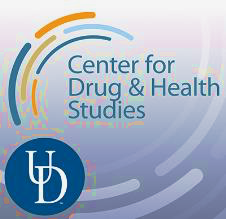 Homelessness and Mental Health
DE 2015 HS YRBS
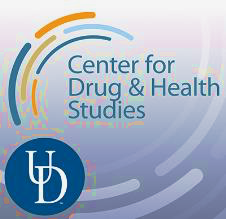 Homelessness and Sexual Risk Behavior
DE 2015 HS YRBS
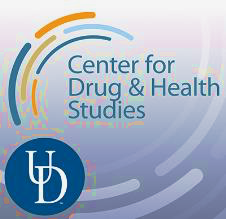 Parental Incarceration and Substance Use
2015 DE HS YRBS
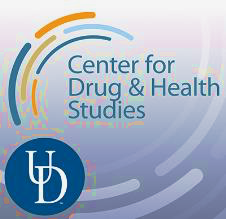 Parental Incarceration and Mental Health
DE 2015 HS YRBS
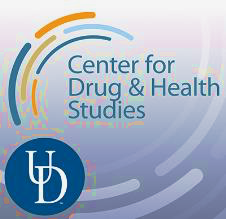 Parental Incarceration and Sexual Risk Behavior
DE 2015 HS YRBS
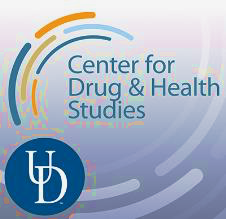 2015 DE HS YRBS
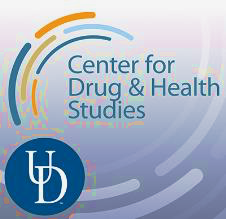 2015 DE HS YRBS
Threatened with Weapon at School and Substance Use2015 DE HS YRBS
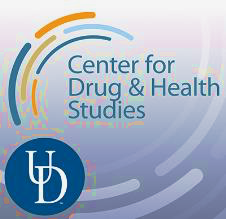 Threatened with Weapon at School and Mental Health2015 DE HS YRBS
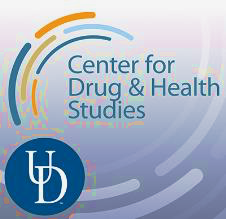 Threatened with a Weapon at School and Sexual Risk Behavior 2015 DE HS YRBS
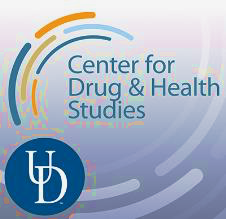 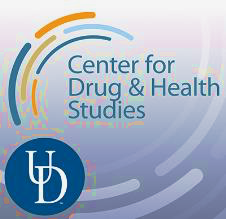 2015 DE HS YRBS
Fighting and Substance Use2015 DE HS YRBS
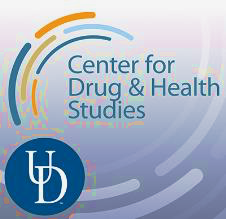 Fighting and Mental Health2015 DE HS YRBS
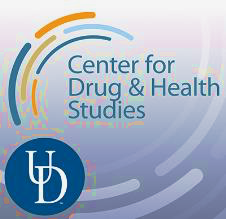 Fighting and Sexual Risk Behavior
2015 DE HS YRBS
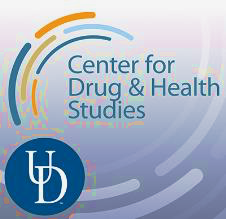 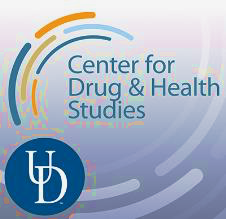 2015 DE HS YRBS
Bullying and Substance Use
2015 DE HS YRBS
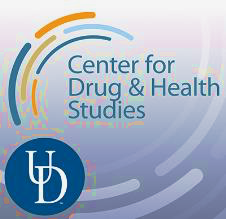 Bullying and Mental Health
2015 DE HS YRBS
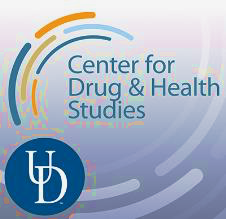 Bullying and Sexual Risk Behavior
2015 DE HS YRBS
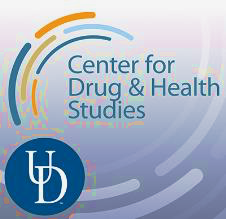 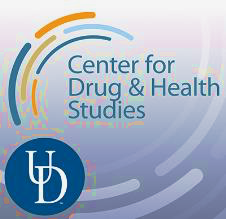 2015 DE HS YRBS
Emotional TDV and Substance Use
2015 DE HS YRBS
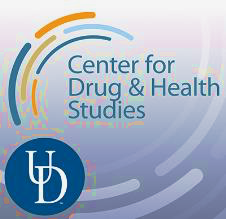 Emotional TDV and Mental Health
2015 DE HS YRBS
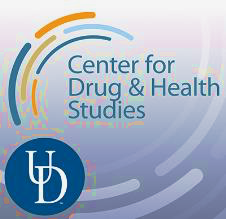 Emotional TDV and Sexual Risk Behavior
2015 DE HS YRBS
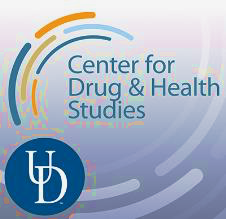 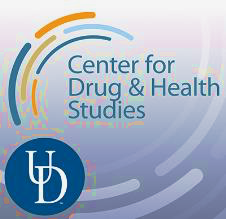 2015 DEHS YRBS
Physical TDV and Substance Use
2015 DE HS YRBS
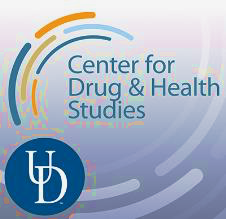 Physical TDV and Mental Health
2015 DE HS YRBS
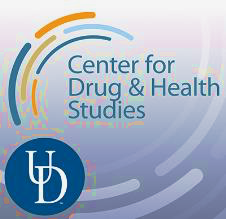 Physical TDV and Sexual Risk Behavior
2015 DE HS YRBS
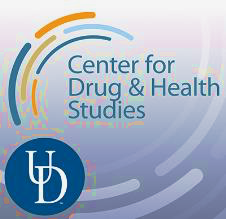 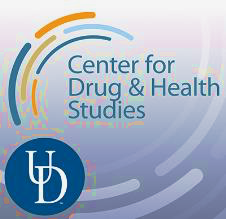 2015 DE HS YRBS
Sexual TDV and Substance Use
2015 DE HS YRBS
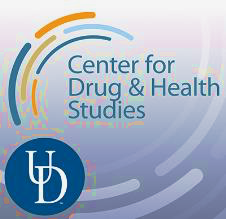 Sexual TDV and Mental Health
2015 DE HS YRBS
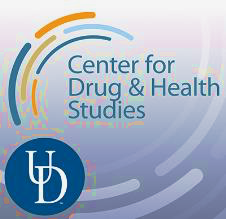 Sexual TDV and Sexual Risk Behavior
2015 DE HS YRBS
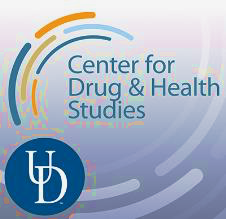 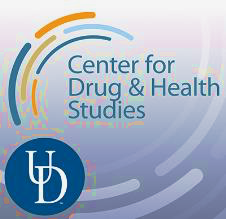 2015 DE HS YRBS
Forced Sexual Intercourse and Substance Use
2015 DE HS YRBS
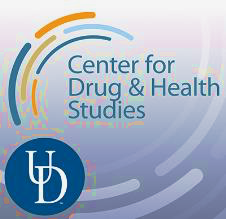 Forced Sexual Intercourse and Mental Health
2015 DE HS YRBS
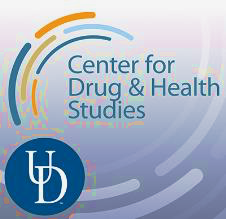 Forced Sexual Intercourse and Sexual Risk Behavior
2015 DE HS YRBS
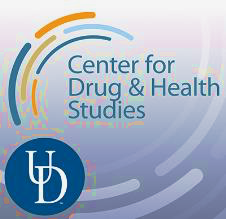 Aggregated YRBS ACES
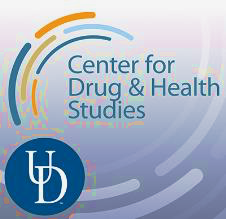 2015 DE HS YRBS
YRBS ACES Aggregated in Three Categories
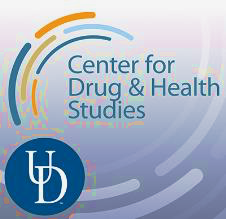 2015 DE HS YRBS
ACES and Substance Use
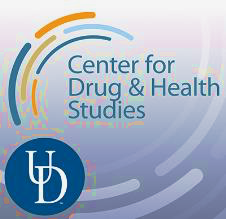 2015 DE HS YRBS
ACES and Mental Health
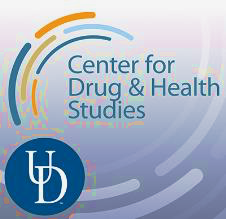 2015 DE HS YRBS
ACES and Sexual Risk-taking
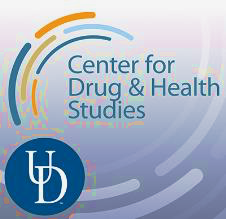 2015 DE HS YRBS
The Take-Away…
Youth who experience adverse child experiences are also at much greater risk for 
Substance use
Mental health concerns
Sexual risk behaviors
Protective Childhood Experiences
Family has clear rules and consequences
Child gets along well with parents
Parents show they are proud of child
Child can count on parents
Friends feel it is wrong to use alcohol/drugs
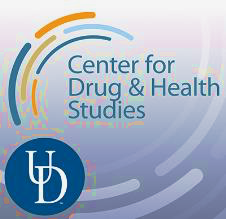 Protective Factors
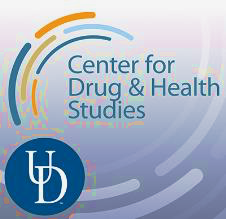 2015 DE HS YRBS
How often can you count on your parents?
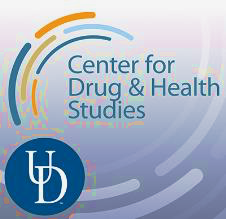 2015 DE HS YRBS
How often can you count on your parents?
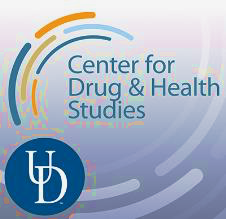 2015 DE HS YRBS
How often can you count on your parents?
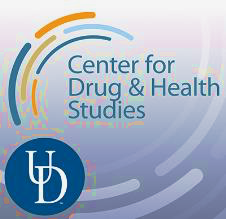 2015 DE HS YRBS
How often do your parents show they are proud of you?
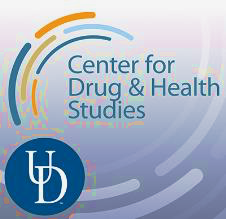 2015 DE HS YRBS
How often do your parents show they are proud of you?
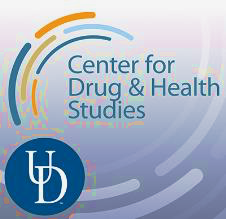 2015 DE HS YRBS
How often do your parents show they are proud of you?
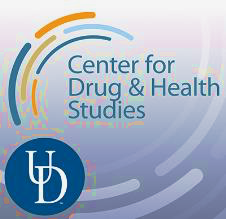 2015 DE HS YRBS
How often do you get along well with your parents?
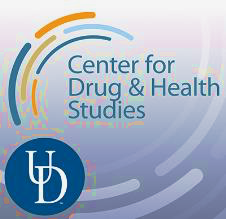 2015 DE HS YRBS
How often do you get along well with your parents?
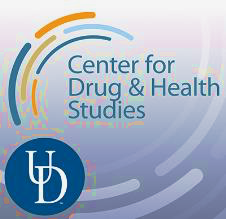 2015 DE HS YRBS
How often do you get along well with your parents?
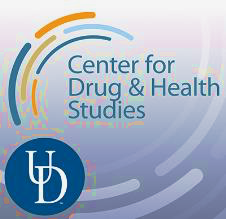 2015 DE HS YRBS
Family has clear rules and consequences
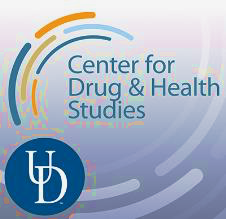 2015 DE HS YRBS
Family has clear rules and consequences
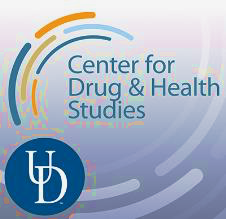 2015 DE HS YRBS
Family has clear rules and consequences
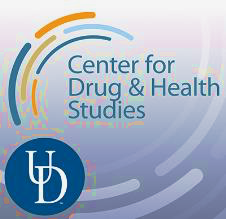 2015 DE HS YRBS
In 2012,House Bill 268 made a number of changes to the state’s bullying law:
Required schools report all incidents of bullying to the state DOE and required DOE to randomly audit schools each year to ensure reports to the state and to parents were being made
Required more prominent placement of contact information for the AG’s ombudsman who assists parents and students unsatisfied with their school’s resolution of bullying issues including on school websites
Required schools to report to the state if a bullying incident was the result of a student being targeted for an identifiable reason, including but not limited to race, religion, and sexual orientation to determine if particular groups of students were disproportionately subject to bullying, so steps could be taken to intervene.
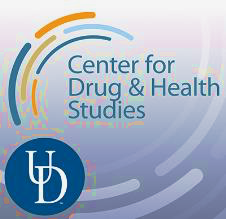 Percentage of High School Students Who Were Bullied on School Property,* 2009-2015†
*During the 12 months before the survey
†No change 2009-2015 [Based on linear trend analyses using logistic regression models controlling for sex, race/ethnicity, and grade (p < 0.05).]
Note: This graph contains weighted results.
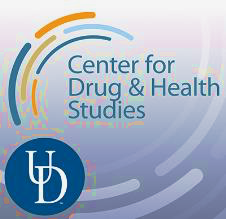 Delaware - YRBS, 2009-2015
[Speaker Notes: Data for this slide are from the 2015 Delaware Youth Risk Behavior Survey. This slide shows percentages from 2009 through 2015 for high school students who were bullied on school property (during the 12 months before the survey). These are results from the Delaware Youth Risk Behavior Surveys, 2009-2015.

 The percentage for 2009 is 15.9.  The percentage for 2011 is 16.5.  The percentage for 2013 is 18.5.  The percentage for 2015 is 16.4. 

For this behavior, based on linear trend analyses using logistic regression models controlling for sex, race/ethnicity, and grade (p < 0.05), the prevalence did not change from 2009 to 2015.]
Percentage of High School Students Who Were Threatened or Injured with a Weapon on School Property,* 1999-2015†
*Such as a gun, knife, or club one or more times during the 12 months before the survey
†Decreased 1999-2015 [Based on linear and quadratic trend analyses using logistic regression models controlling for sex, race/ethnicity, and grade (p < 0.05). Significant linear trends (if present) across all available years are described first followed by linear changes in each segment of significant quadratic trends (if present).]
Note: This graph contains weighted results.
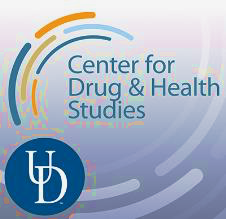 Delaware - YRBS, 1999-2015
[Speaker Notes: Data for this slide are from the 2015 Delaware Youth Risk Behavior Survey. This slide shows percentages from 1999 through 2015 for high school students who were threatened or injured with a weapon on school property  (such as a gun, knife, or club one or more times during the 12 months before the survey). These are results from the Delaware Youth Risk Behavior Surveys, 1999-2015.

 The percentage for 1999 is 8.2.  The percentage for 2001 is 8.3.  The percentage for 2003 is 7.7.  The percentage for 2005 is 6.2.  The percentage for 2007 is 5.6.  The percentage for 2009 is 7.8.  The percentage for 2011 is 6.4.  The percentage for 2013 is 5.6.  The percentage for 2015 is 6.2. 

Significant linear trends (if present) across all available years are described first followed by linear changes in each segment of significant quadratic trends (if present). For this behavior, based on linear and quadratic trend analyses using logistic regression models controlling for sex, race/ethnicity, and grade (p < 0.05), the prevalence decreased from 1999 to 2015.]
Percentage of High School Students Who Were Bullied on School Property,* by Sex,† Grade, and Race/Ethnicity,† 2015 (percents)
*During the 12 months before the survey
†F > M; W > B (Based on t-test analysis, p < 0.05.)
All Hispanic students are included in the Hispanic category.  All other races are non-Hispanic.
Note: This graph contains weighted results.
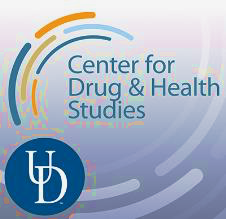 Delaware - YRBS, 2015
[Speaker Notes: Data for this slide are from the 2015 Delaware Youth Risk Behavior Survey. This slide shows the percentage of high school students who were bullied on school property (during the 12 months before the survey). 

The percentage for all students is 16.4. The percentage for Male students is 13.6. The percentage for Female students is 18.6. The percentage for 9th grade students is 19.3. The percentage for 10th grade students is 15.6. The percentage for 11th grade students is 15.2. The percentage for 12th grade students is 14.5. The percentage for Black students is 12.9. The percentage for Hispanic students is 15.9. The percentage for White students is 18.9. All Hispanic students are included in the Hispanic category.  All other races are non-Hispanic. Note: This graph contains weighted results.

For this behavior, the prevalence for female students is higher than for male students. The prevalence for White students is higher than for Black students. (Based on t-test analysis, p < 0.05.)]
Delaware High School Students Reporting They’ve Been Bullied in School in the Past 12 Months
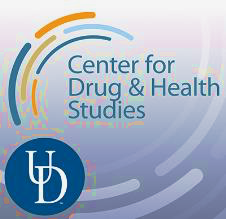 2015 DE HS YRBS
16% of Delaware High School Students Report They’ve Been Bullied in the Past Year; 12% of Those Students Report They Have No Supportive Adult
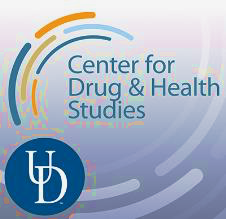 2015 DE HS YRBS
16% of Delaware High School Students Report They’ve Been Bullied in the Past Year; 12% of Those Students Report They Have No Supportive Adult
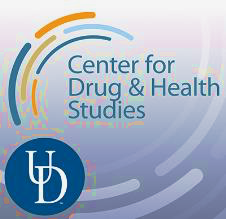 2015 DE HS YRBS
16% of Delaware High School Students Report They’ve Been Bullied in the Past Year; 12% of Those Students Report They Have No Supportive Adult
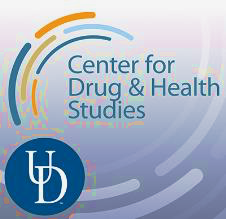 2015 DE HS YRBS
Prevention and Intervention Strategies
Trauma Informed Approaches to education, health care, service delivery
Parenting programs, including programs for teen parents, and parenting social supports
High quality daycare and early childhood education programs
Home visiting programs for new families
Mental health and substance use counseling services across the lifespan
Anti-bullying programs
Gay-Straight Alliances and other clubs that foster inclusiveness 
Programs that address poverty, joblessness, etc.
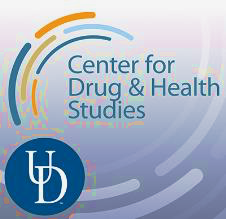 Trauma Matters Delaware
The mission of the Delaware ACEs Action group is to advance trauma-informed initiatives in Delaware, including trauma-informed approaches in any and all settings where people are served.

http://www.acesconnection.com/g/delaware-aces-action
Applying the Data
?  ?  ?
What data do YOU need to enhance your work? 
Seek funding? 
Measure your impact?
SEOW Data Products and Dissemination Vehicles
DDATAGrams – Highlighting one noteworthy fact
Fact Sheets – Conversation starters for community events
Gap reports – Analyses of specific areas of need 
Delaware Epidemiological (State and Substate) Profiles
Special Briefs – By request
Presentations – By request 
Social Media
SEOW Networks – Data, Dissemination, other
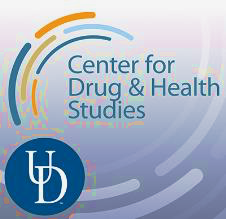 Applying the Data: Identifying Needs
Developing and Implementing Programming
	

Supporting Grant Applications
	Statements of Need
	Letters of Support 
	Logic Model, SMART Objectives
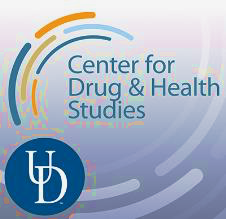 Applying the Data:  Measuring Impact
DSAMH Strategic Prevention Framework – Partnerships for Success
DOE DASH HIV Prevention Grant
NIJ MEASURING TEEN DATING VIOLENCE (proposed)
Kids Count in Delaware
Impact Tobacco
DPH Prep Grant 
Drug Free Communities Grant 
DELTA Grant for the Delaware Coalition Against Domestic Violence
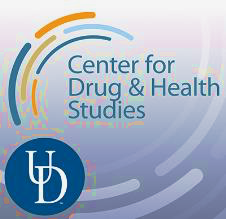 What does the data leverage?
At a minimum…

By 2015, data collected had supported 
the generation of over 
$37 million 
in grant funding and program evaluation throughout Delaware.
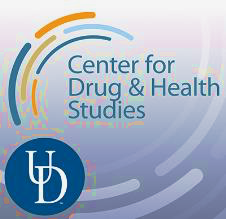 Ultimate Goal of Data Driven Planning, Decision-Making, and Evaluation…
Evidence-based practices
Effective policy and legislation
Avoidance of economic losses related to mortality, morbidity, and adverse events prevented
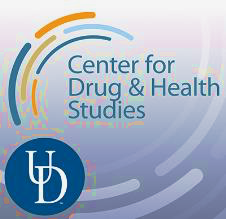 And above all…
…the adoption of practices and behaviors that
 lead to the improved health and social well-being
 of individuals, families, and communities
 in Delaware.
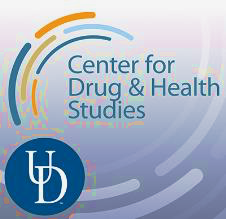 University of Delaware Center for Drug and Health Studies
On behalf of the Delaware Division of Substance Abuse and Mental Health Services Strategies for Prevention – Partnerships for Success Grant (SPF-PFS), CDHS convenes the State Epidemiological Outcomes Workgroup (SEOW) whose mission is to “bring data to the forefront of the prevention planning process” by:
Identifying and analyzing data from State and local sources
Providing current benchmarks, trends and patterns of use and consequences 
Providing data products to inform planning and policy development
Training agencies and communities in effective use of data
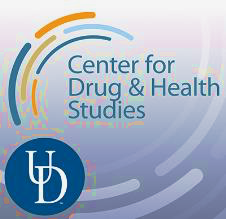 [Speaker Notes: its precursors and its consequences to inform prevention policy, practice and programming in the State.]
SOURCES and RESOURCES
Adverse Childhood Experiences (ACEs) – Centers for Disease Control and Prevention, US Department of Health and Human Services
https://www.cdc.gov/violenceprevention/acestudy/ 
Adverse Childhood Experiences – Looking at How ACES Affect Our Lives and Society – Center for Disease Control and Prevention, US Department of Health and Human Services
http://vetoviolence.cdc.gov/apps/phl/resource_center_infographic.html
Delaware Household Health Survey, Public Health Management Corporation (PHMC) 
http://www.phmc.org/site/100-press-releases/2016-1/1178-delaware-public-health-institute-releases-first-household-health-survey-results 
Delaware Youth Risk Behavior Survey 
https://www.cdhs.udel.edu/seow/school-surveys/youth-risk-behavior-survey-(yrbs) 
Trauma-informed Practices and Compassionate Schools Model Information – Delaware Department of Education 
 http://www.doe.k12.de.us/domain/240
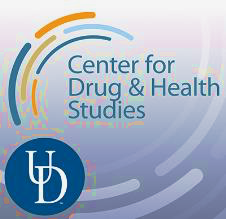 For More Information
www.cdhs.udel.edu  
Twitter: @CDHSDelaware

Sharon Merriman-Nai
smnai@udel.edu

Roberta Gealt
basha@udel.edu
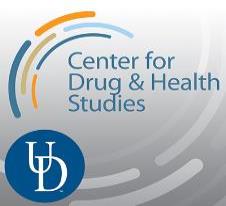